Monsterlijke Microben
Les 1
Doel van de les:
> Wij kunnen op basis van de voor- en achterkant voorspellen wat voor soort boek    ‘Monsterlijke Microben’ is en wat het schrijfdoel van de auteur is.
> Wij kunnen voorspellen wat we in dit boek zullen leren over microben, virussen en bacteriën.
> Wij kunnen voorspellen wat de schrijver gaat vertellen onder het kopje ‘vleeskroket’.
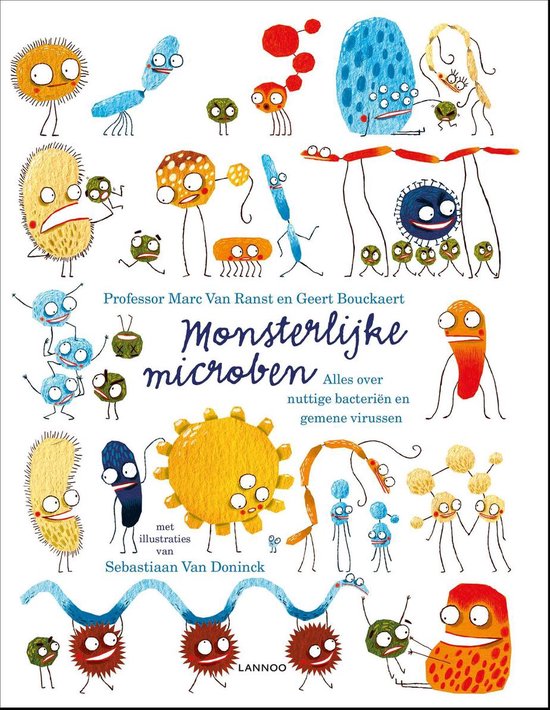 Copyright ©Success for All. Alle rechten voorbehouden
Les 1
Monsterlijke Microben
Stap 1: Voorspellen nieuw boek & doel van de schrijver
Team	Gooi met de dobbelsteen	Beantwoord de vraag op de kaart (aanwijzingen boek)
	Teamantwoord
	
	10 minuten

Maatje	Wat is het doel van de schrijver?
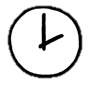 Copyright ©Success for All. Alle rechten voorbehouden
Les 1
Monsterlijke Microben
Stap 2: Woorden van de week
huizen (ww)
de Nobelprijs
de thermostaat
Zelf	Zoek de betekenis op in het woordenboek
	Haal woorden voor het teamwoordenboek 	uit de tekst

Klaar?	Studiewijzers invullen
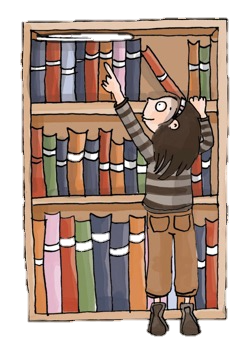 Copyright ©Success for All. Alle rechten voorbehouden
Les 1
Monsterlijke Microben
Stap 3:	Lezen en teamopdrachten










Stap 4:	Maatjeswerk
Team	Plannen van de opdrachten

	5 minuten

Zelf	Lees blz. 6 t/m 16 
	Memo’s plakken

	10 minuten

Klaar?	Woorden van de week
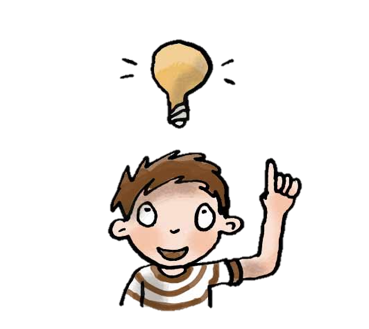 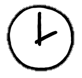 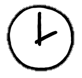 Maatje	Memo’s vergelijken	Duolezen: Test je kennis! blz. 16

	10 minuten

Klaar?	Woorden van de week
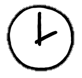 Copyright ©Success for All. Alle rechten voorbehouden
Les 1
Monsterlijke Microben
Stap 5: Teamwerk
Stap 6: Terugblik en vooruitblik
Team	Opdrachten maken

	20 minuten

Groep	Voorspellingen bespreken
Terugblik
> Samenwerkvaardigheid
> Woorden van de week
> Teamopdrachten
> Punten en feedback

Vooruitblik
> Woorden van de week
> Teamopdrachten
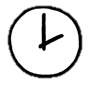 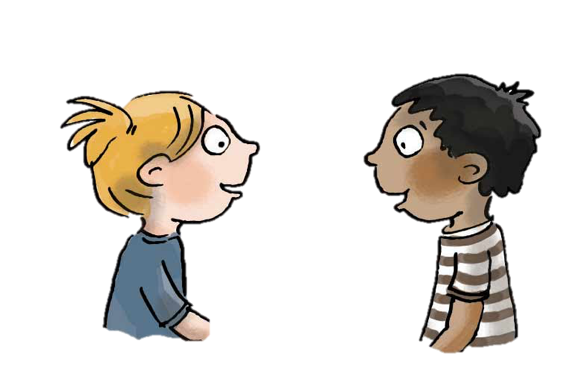 Copyright ©Success for All. Alle rechten voorbehouden
Les 2
Monsterlijke Microben
Doel van de les:
> Wij kunnen de overeenkomsten en verschillen tussen virussen en bacteriën bepalen. 
> Wij kunnen voorbeelden van beeldspraak benoemen.  
> Wij kunnen in eigen woorden uitleggen wat antibiotica is.
> Wij kunnen in eigen woorden uitleggen hoe een vaccin werkt.
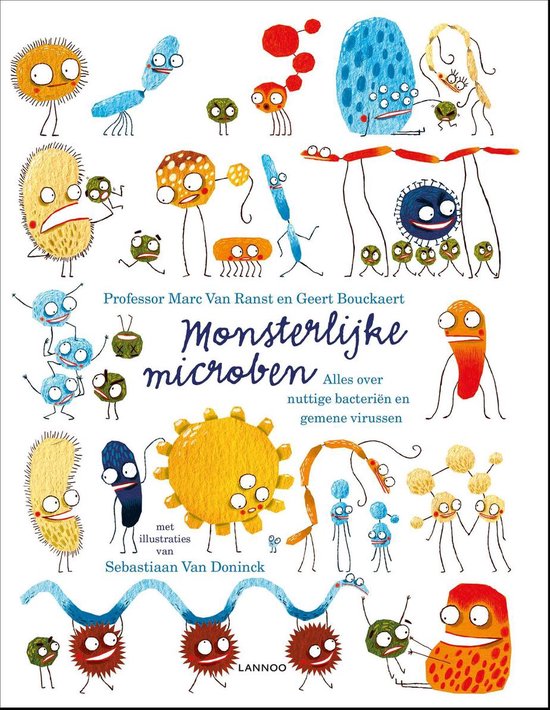 Copyright ©Success for All. Alle rechten voorbehouden
Les 2
Monsterlijke Microben
Team	Teamwoordenboek

	Tijdens het lezen

Klaar?	Woorden van de week
Stap 1:	Woorden van de week





Stap 2:	Lezen en teamopdrachten
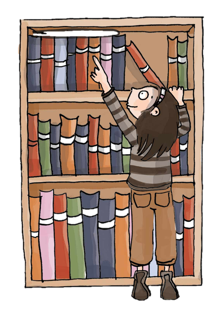 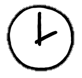 Team	Plannen van de opdrachten	Taakverdeling opschrijven

	5 minuten

Zelf	Lees bladzijde 17 t/m 28
	Memo’s plakken

	10 minuten

Klaar?	Woorden van de week
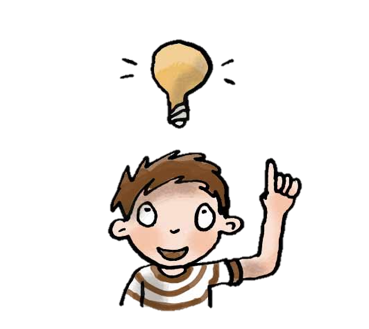 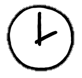 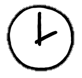 Copyright ©Success for All. Alle rechten voorbehouden
Les 2
Monsterlijke Microben
Stap 4: Terugblik en vooruitblik
Stap 3: Maatjeswerk/teamwerk
Maatje	Memo’s vergelijken, uitleggen
	
	10 minuten

Klaar?	Duolezen: Test je kennis! 	blz. 27

Team	Opdrachten maken

	20 minuten

Groep	Informatie delen over virussen, 	bacteriën, antibiotica en 	vaccins.
	Voorbeelden van beeldspraak 	benoemen.
Terugblik
> Woorden van de week
> Teamopdrachten
> Punten en feedback

Vooruitblik
> Woorden van de week
> Teamopdrachten
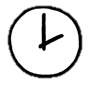 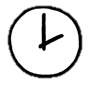 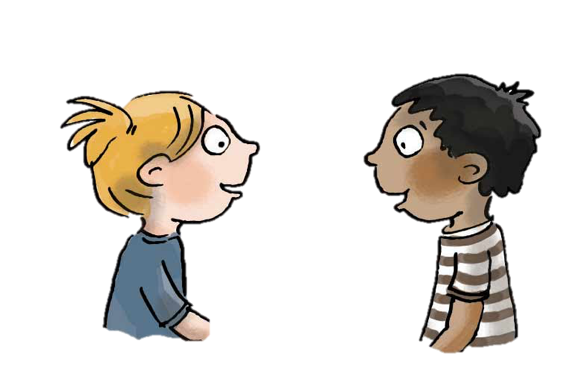 Copyright ©Success for All. Alle rechten voorbehouden
Les 3
Monsterlijke Microben
Doel van de les:
> Wij kunnen in een schema uitleggen hoe de stadia van griep verlopen.
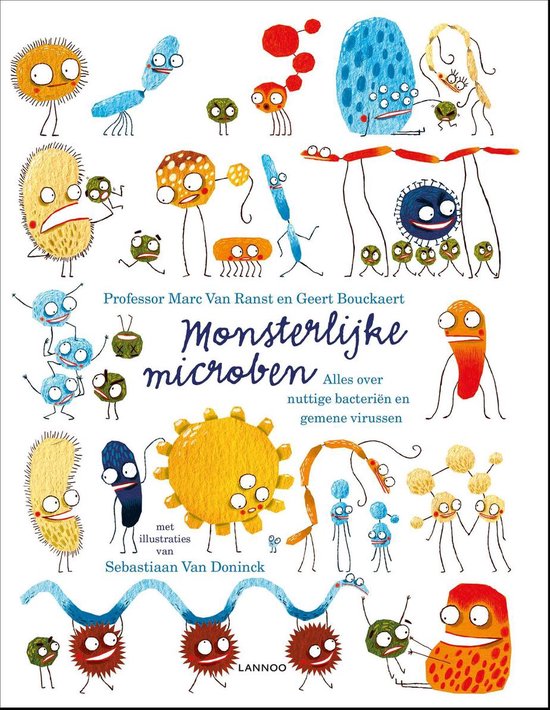 Copyright ©Success for All. Alle rechten voorbehouden
Les 3
Monsterlijke Microben
Stap 1:	Woorden van de week





Stap 2:	Lezen en teamopdrachten
Team	Teamwoordenboek afmaken

	Tijdens het lezen

Klaar?	Woorden van de week afmaken
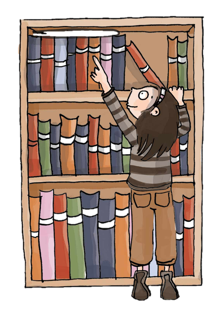 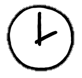 Team	Plannen van de opdrachten

Zelf	Lees bladzijde 29 t/m 40
	Memo’s plakken

	10 minuten

Klaar?	Woorden van de week
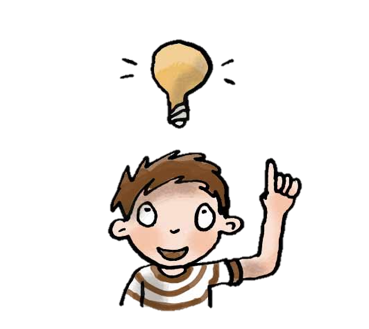 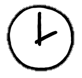 Copyright ©Success for All. Alle rechten voorbehouden
Les 3
Monsterlijke Microben
Stap 4: Terugblik en vooruitblik
Stap 3: Maatjeswerk/teamwerk
Maatje	Memo’s vergelijken, uitleggen
	
	10 minuten

Klaar?	Duolezen: Test je kennis!
	blz. 40

Team	Opdrachten maken

	10 minuten

Groep	Aanvullende informatie delen 	over virussen, bacteriën, 	antibiotica en vaccins.
	Stadia van griep benoemen.
Terugblik
> Teamopdrachten
> Woorden van de week
> Punten en feedback

Vooruitblik
> Toets
> Introductie schrijfopdracht
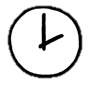 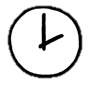 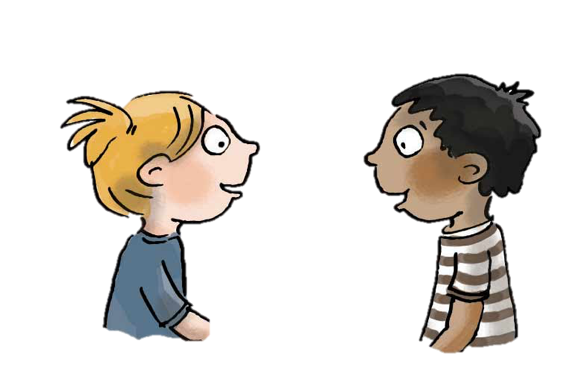 Copyright ©Success for All. Alle rechten voorbehouden
Les 4
Monsterlijke Microben
Doel van de les:
> Ik kan informatie uit een tekst halen.
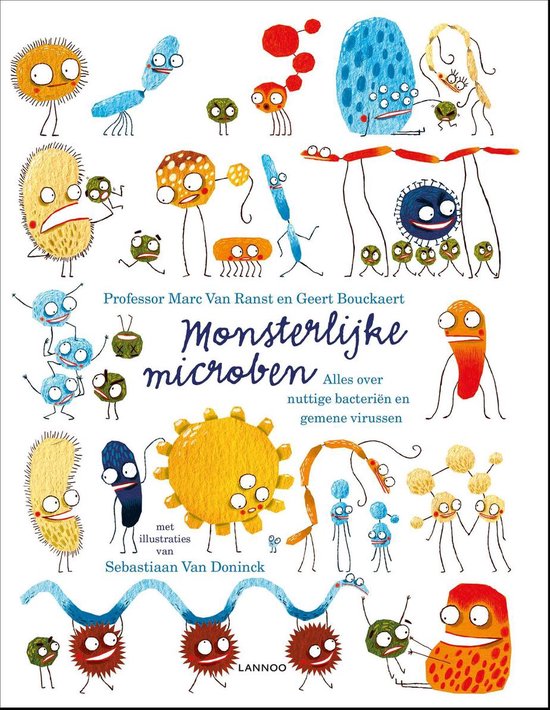 Copyright ©Success for All. Alle rechten voorbehouden
Les 4
Monsterlijke Microben
Stap 1:	Woorden van de week 




Stap 2:	Toets
Zelf	Oefenen voor de toets

	5 minuten
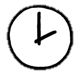 Zelf	Toets maken (lees bladzijde 41 t/m 54)

	30 minuten

Klaar?	Memo’s plakken
	Woorden van de week afmaken
	Stillezen
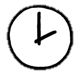 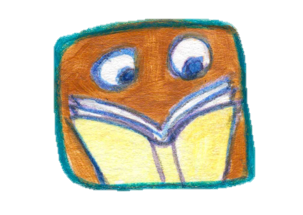 Copyright ©Success for All. Alle rechten voorbehouden
Les 4
Monsterlijke Microben
Stap 3:	Voorbereiden op de schrijfopdracht
Team	Een observatieverslag schrijven bij een proef
	Stappenplan doornemen
	Materialen bij elkaar zoeken

	10 minuten

Klaar?	Materialen klaar leggen
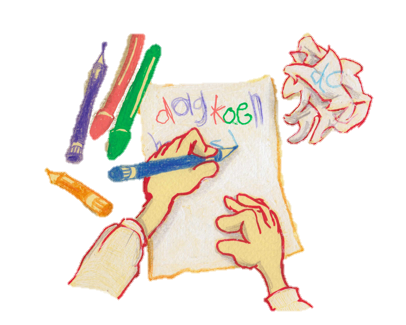 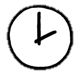 Copyright ©Success for All. Alle rechten voorbehouden
Les 4
Monsterlijke Microben
Stap 4: Terugblik en vooruitblik
Terugblik
> Toets
> Voorbereiding op de schrijfopdracht
> Punten en feedback

Vooruitblik
> Afmaken teamopdrachten
> Schrijfopdracht
> Terugblik op de voorspelling
> Inleveren teamboekje en teamwoordenboek
> Team van de week
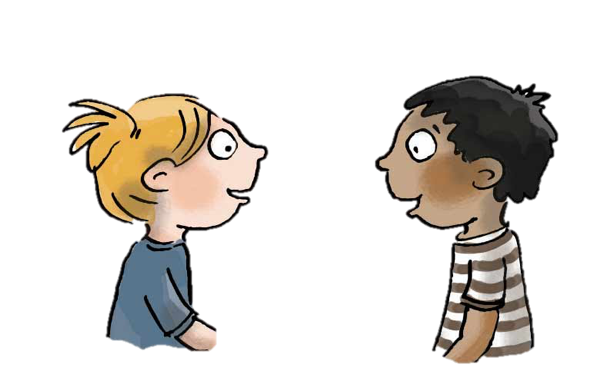 Copyright ©Success for All. Alle rechten voorbehouden
Les 5
Monsterlijke Microben
Doel van de les:
> Wij kunnen een proef uitvoeren en hier een observatieverslag van maken.
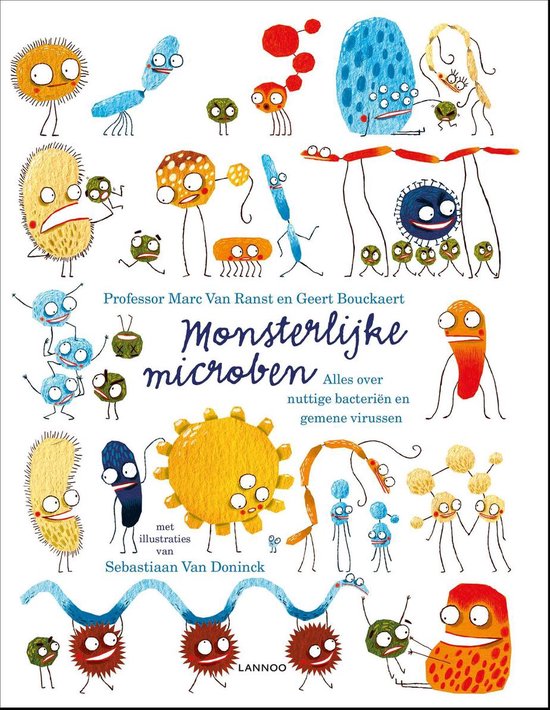 Copyright ©Success for All. Alle rechten voorbehouden
Les 5
Monsterlijke Microben
Stap 1: Schrijfopdracht
Team	Stappenplan doorlezen
	Taken verdelen	Proef uitvoeren
	Observatieverslag schrijven
		
	30 minuten

Klaar? 	Een andere proef uitvoeren

Team	Overleg hoe jullie als team het verslag gaan presenteren

	5 minuten

Groep	Presentatie van het verslag

	10 minuten
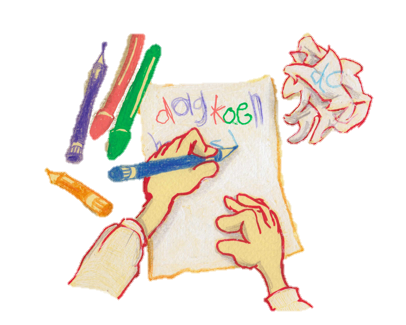 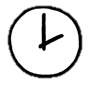 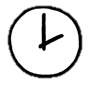 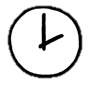 Copyright ©Success for All. Alle rechten voorbehouden
Les 5
Monsterlijke Microben
Stap 2: Terugblik en vooruitblik
Terugblik
> Terugblik op de voorspelling
> Schrijfopdracht
> Teamboekje en teamwoordenboek inleveren
> Teamopdrachten
> Samenwerken
> Punten en feedback
> Team van de week

Vooruitblik:
> Nieuw boek
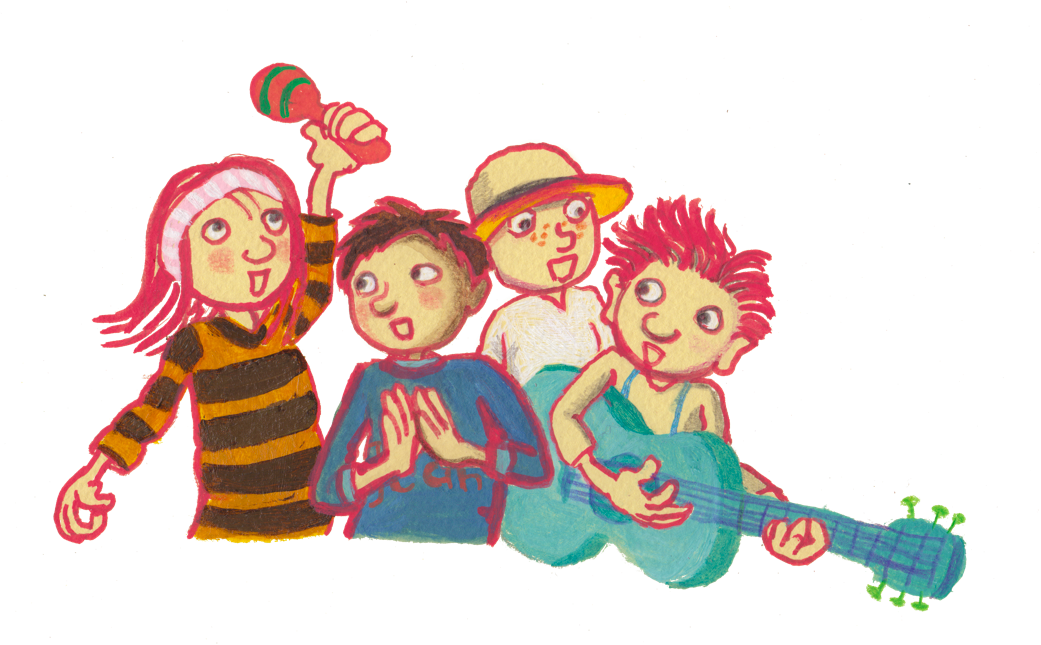 Copyright ©Success for All. Alle rechten voorbehouden